تجارب غذائية وحدة الأصحاب
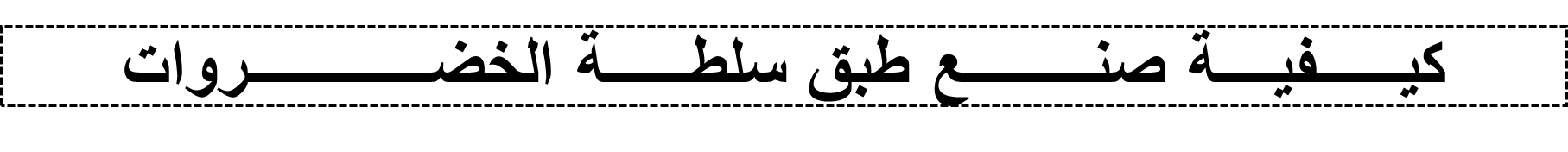 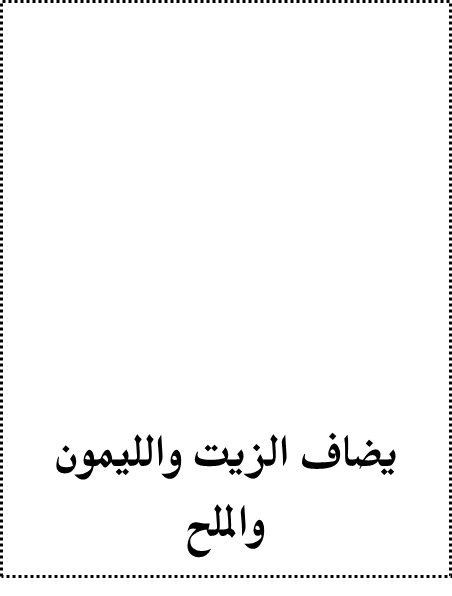 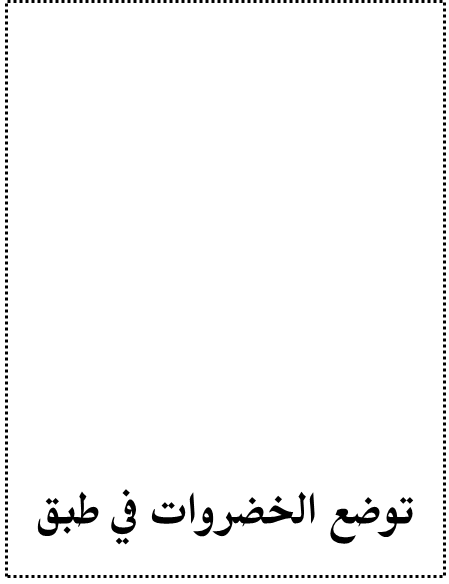 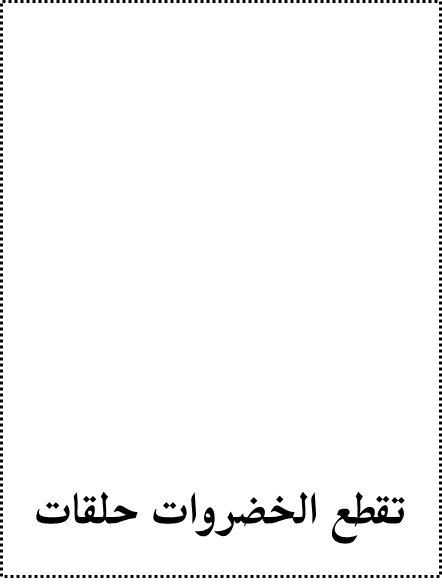 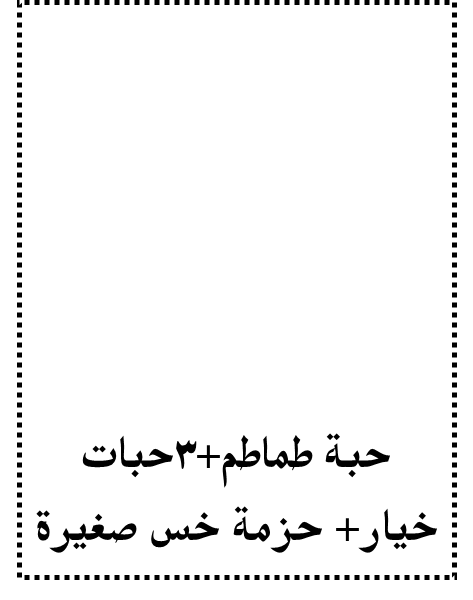 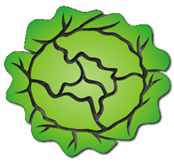 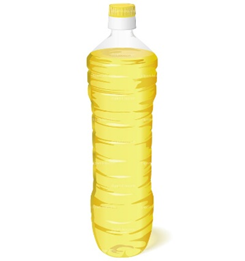 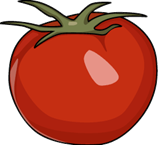 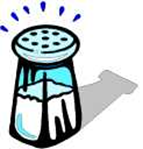 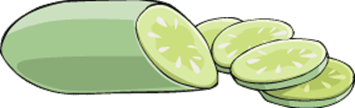 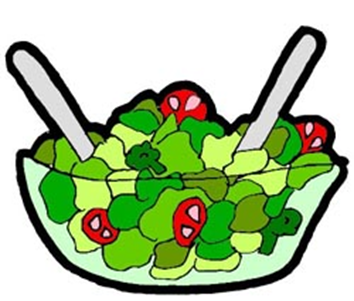 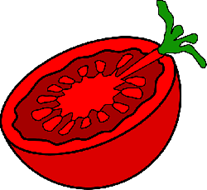 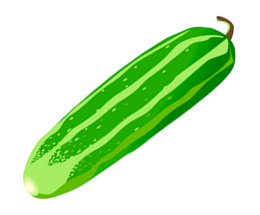 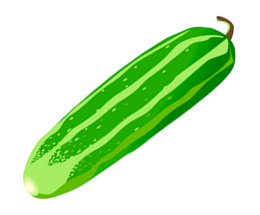 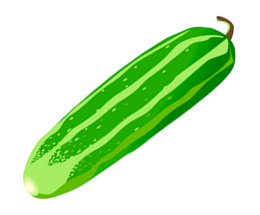 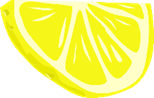 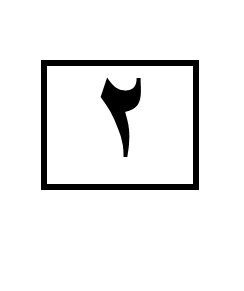 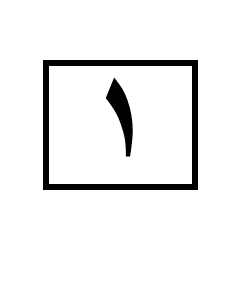 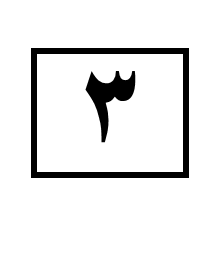 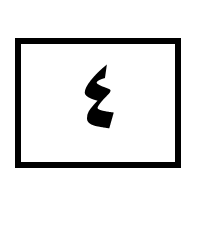 تجارب غذائية وحدة الأصحاب
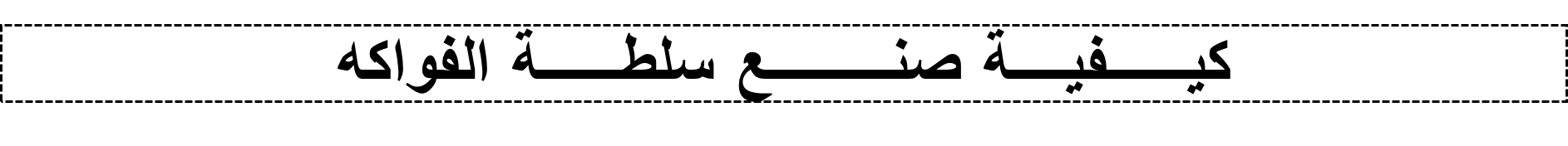 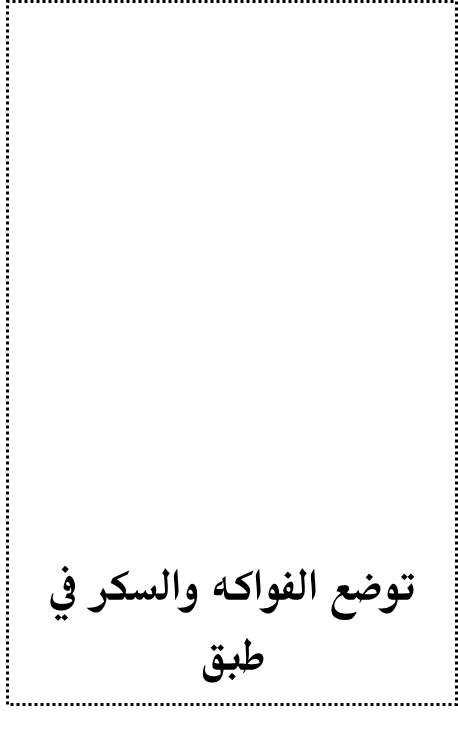 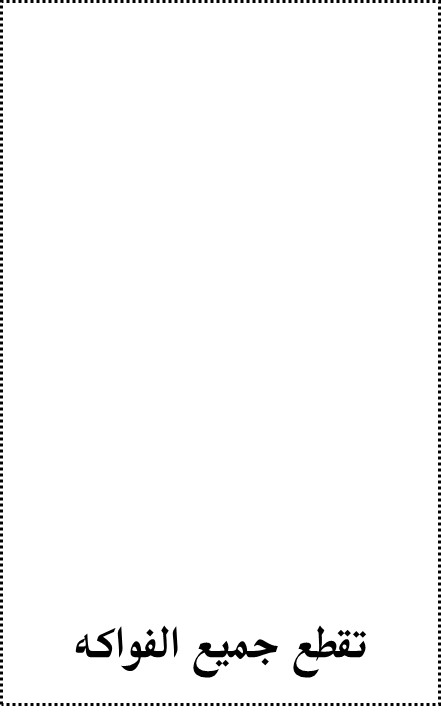 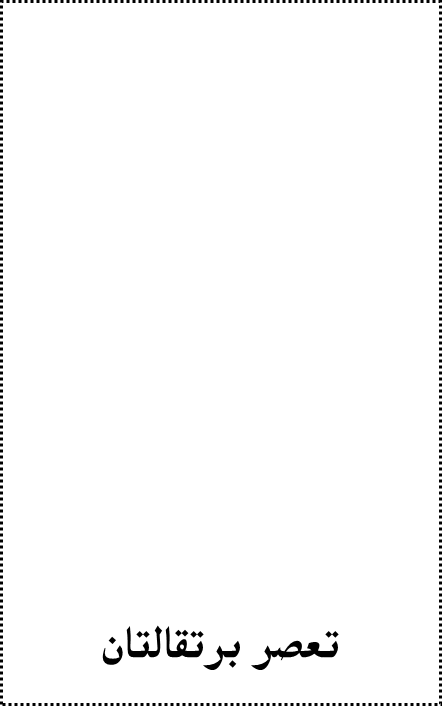 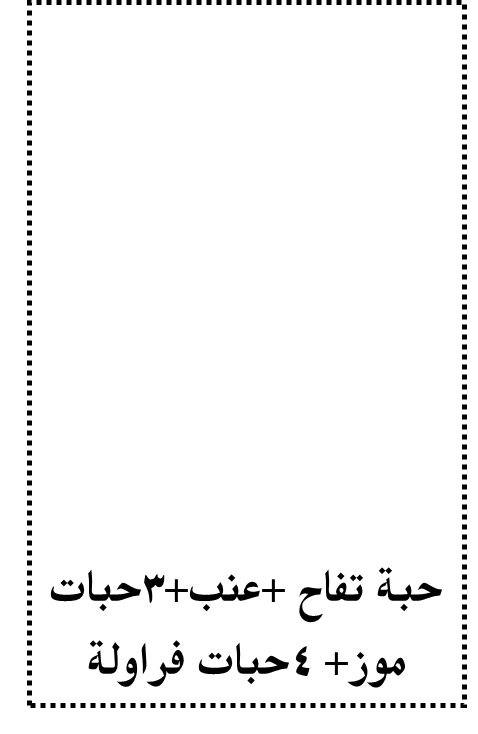 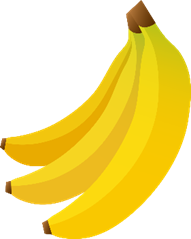 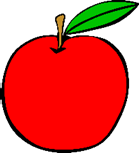 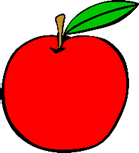 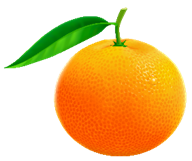 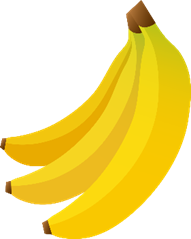 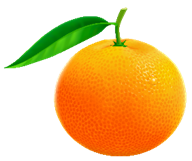 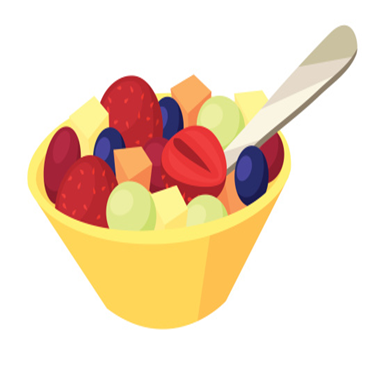 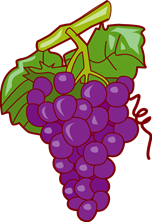 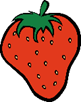 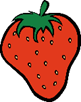 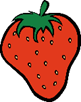 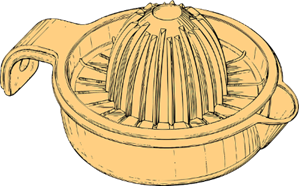 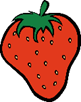 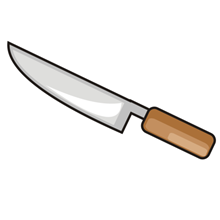 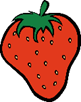 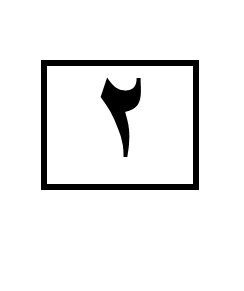 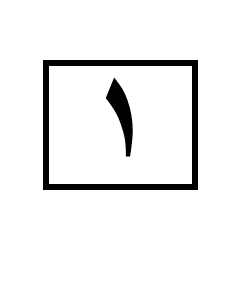 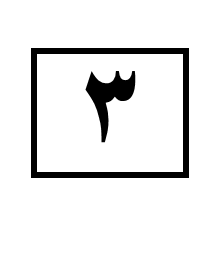 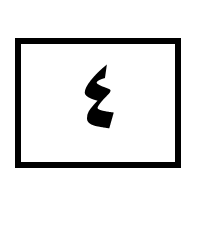